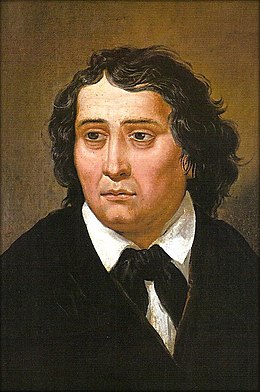 8. FEBRUAR
SLOVENSKI KULTURNI PRAZNIK
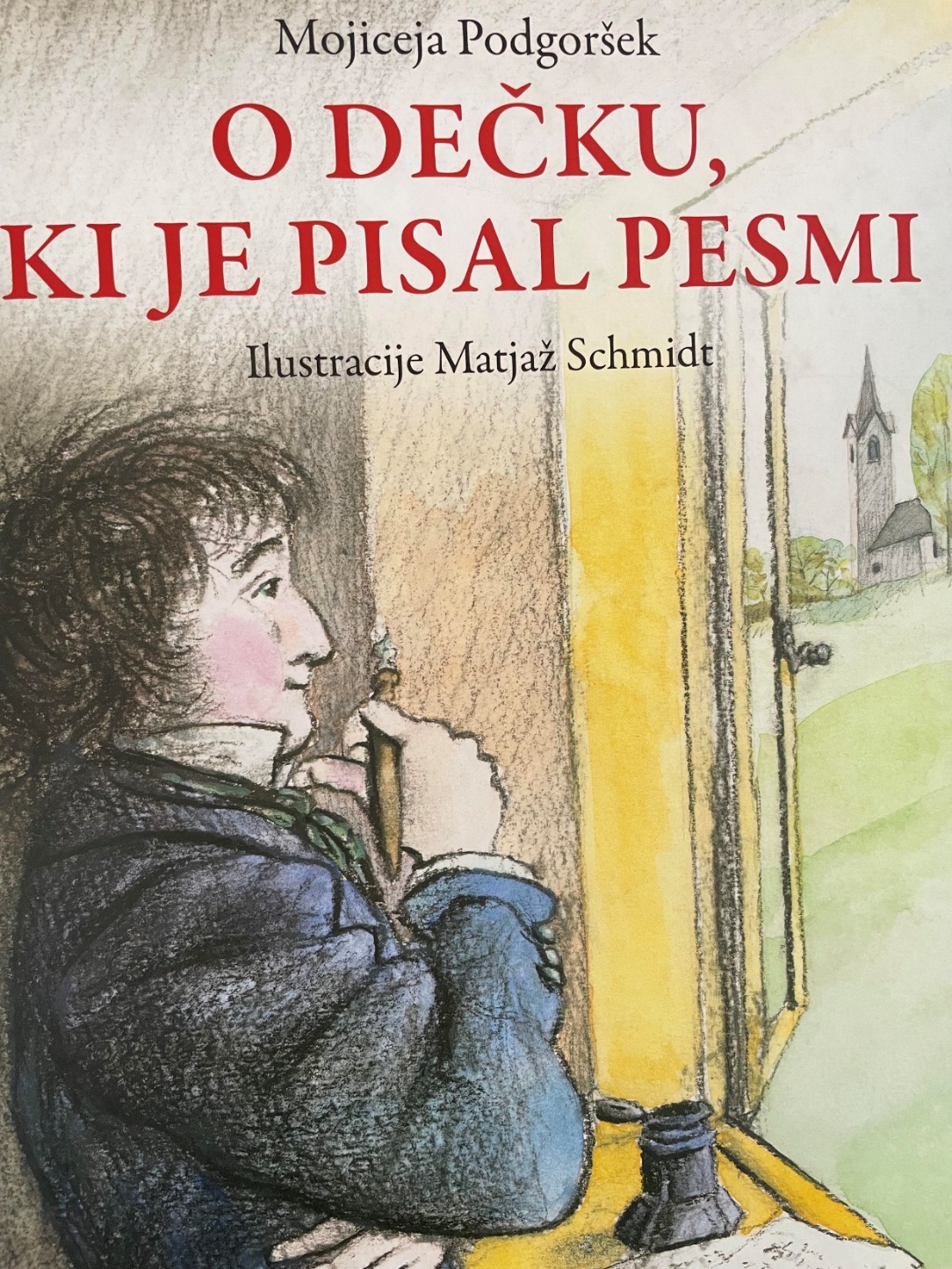 https://www.youtube.com/watch?v=Zc7aLyhZ94c
3. DECEMBER 1800

VRBA NA GORENJSKEM
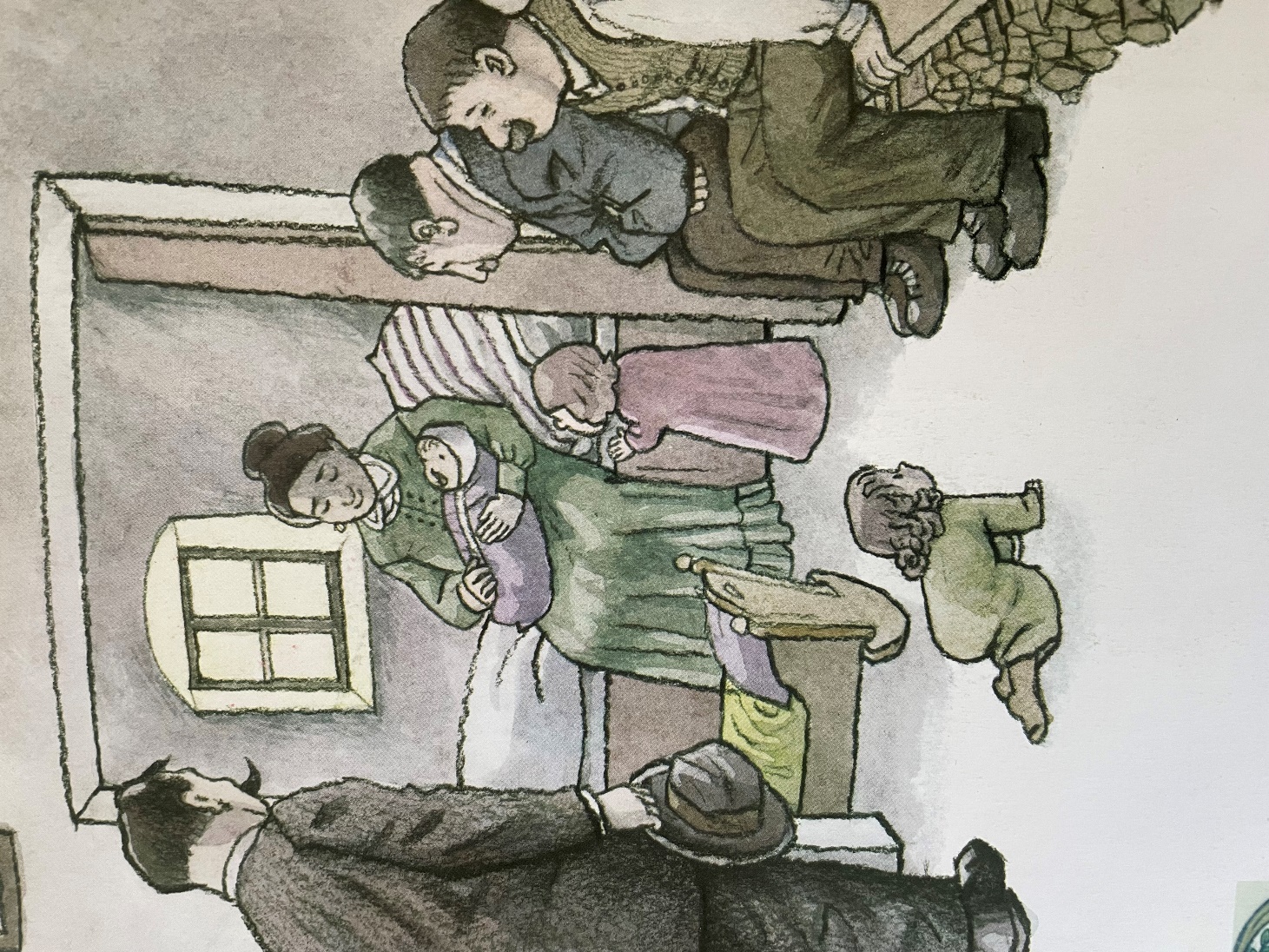 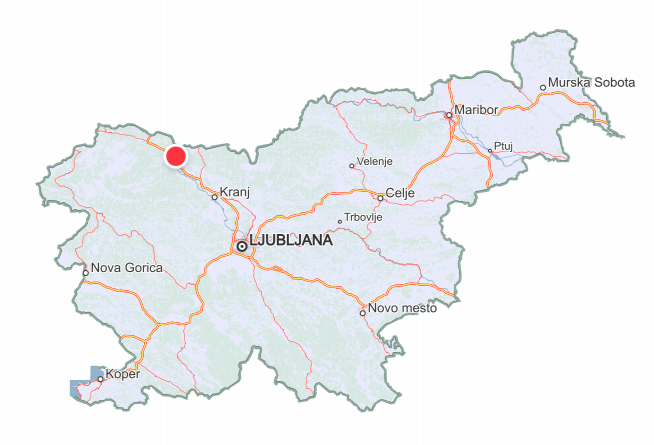 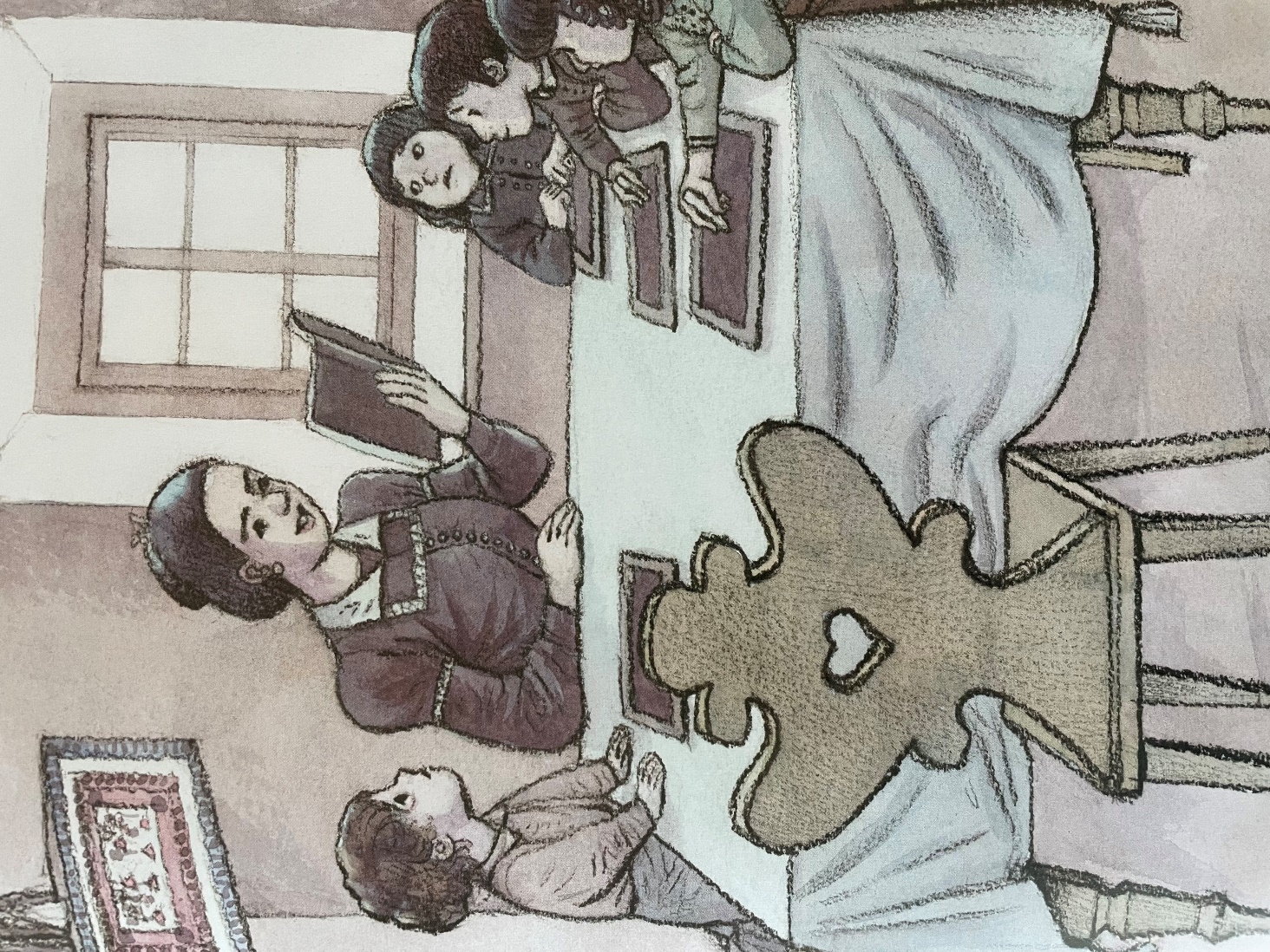 MATI JE OTROKOM RADA BRALA.UČILA JIH JE BRATI IN PISATI.
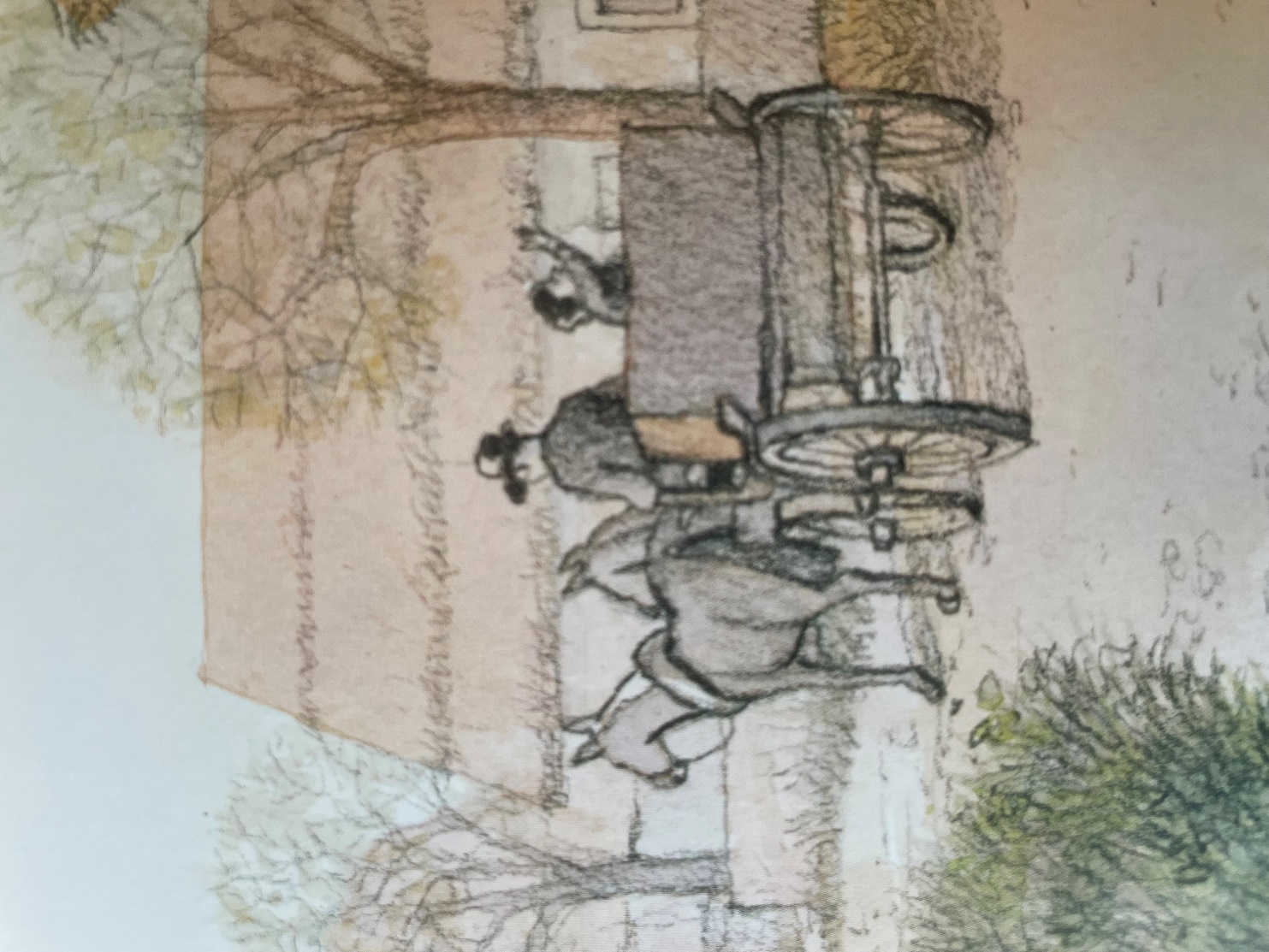 MLADI FRANCE JE MORAL OD DOMA. ŽIVEL JE PRI STRICU.
POGREŠAL JE SVOJO DOMAČO VAS.VPISAN V ZLATO KNJIGO NAJBOLJŠIH UČENCEV.
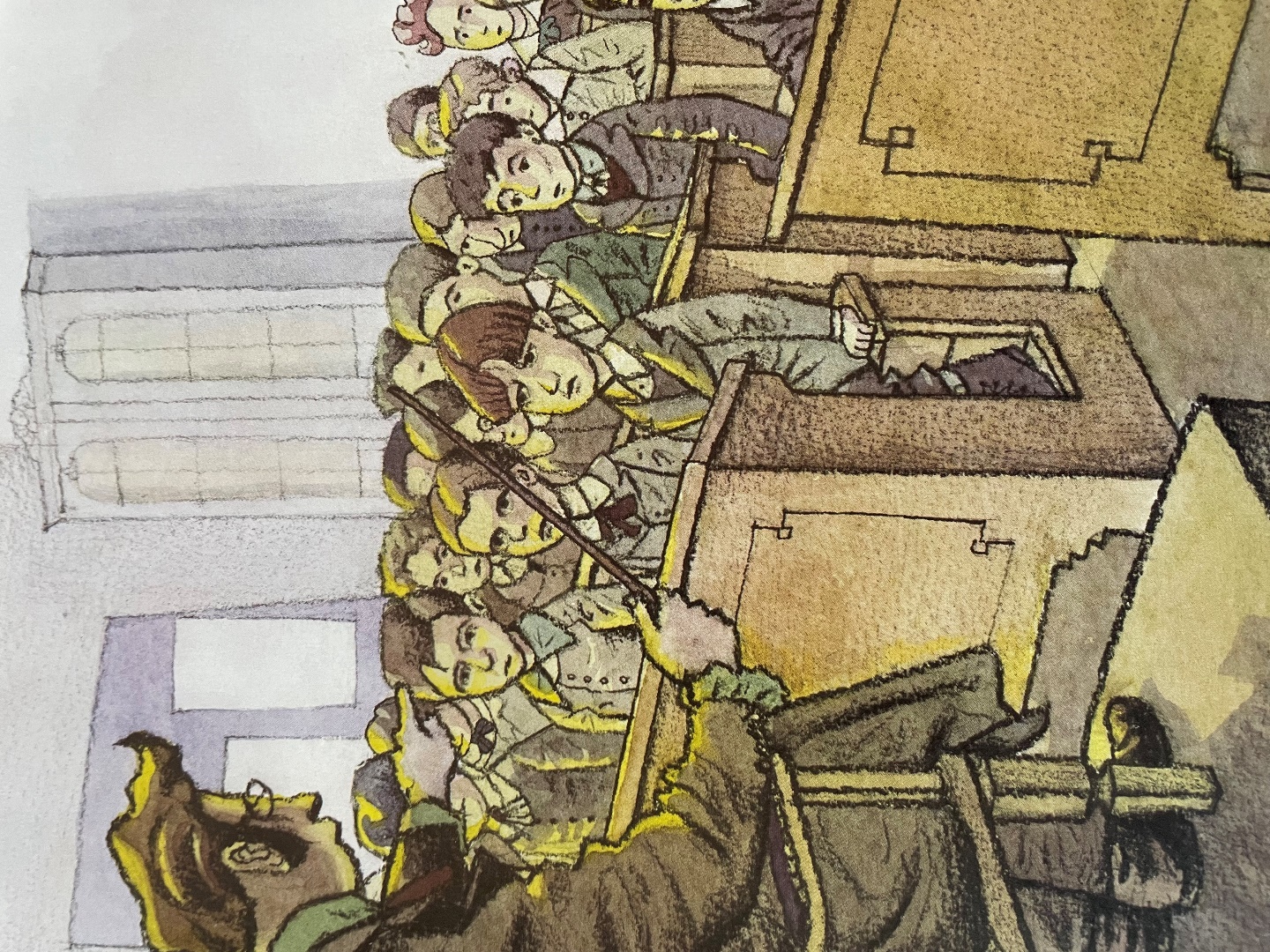 https://www.youtube.com/watch?v=iRveGIU0xAQ
PREŠERNOVA PRIJATELJA MATIJA ČOP IN ANDREJ SMOLE
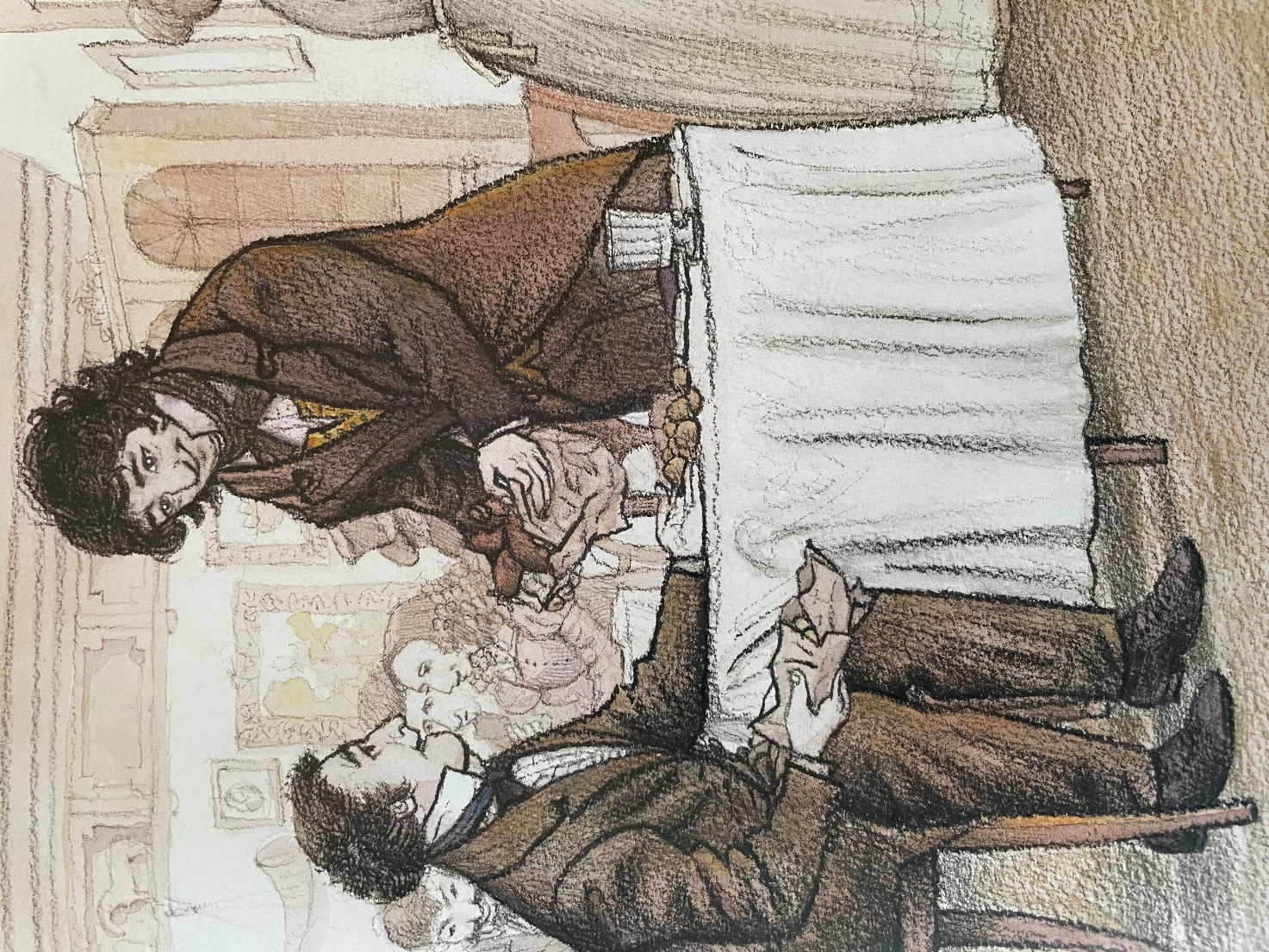 FRACETOVA LJUBEZENPRIMICOVA JULIJA
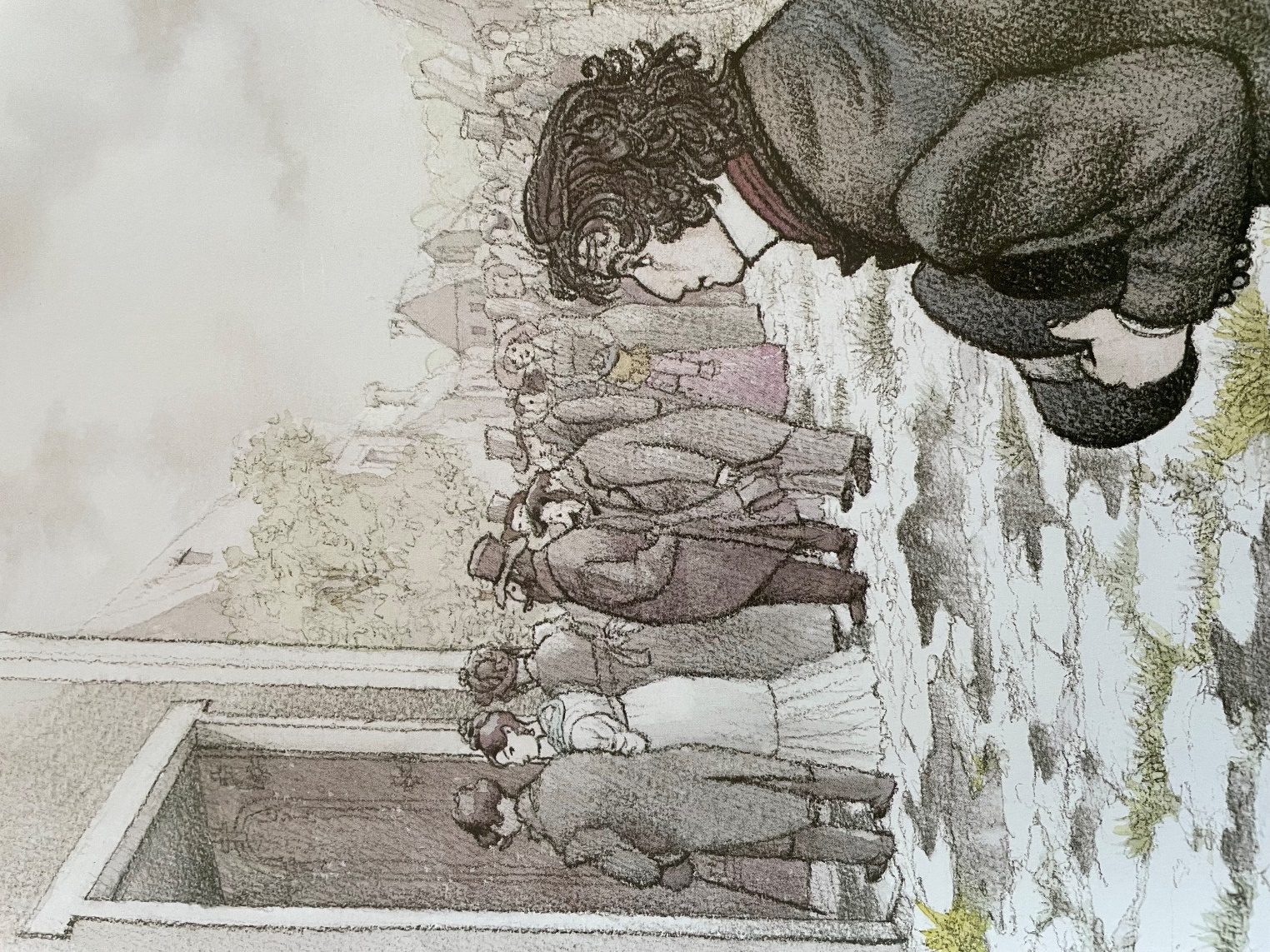 https://www.youtube.com/watch?v=FRnmrF5IMtI&t=7s
ZA JULIJO – SONETNI VENECZA MATIJA – KRST PRI SAVICI
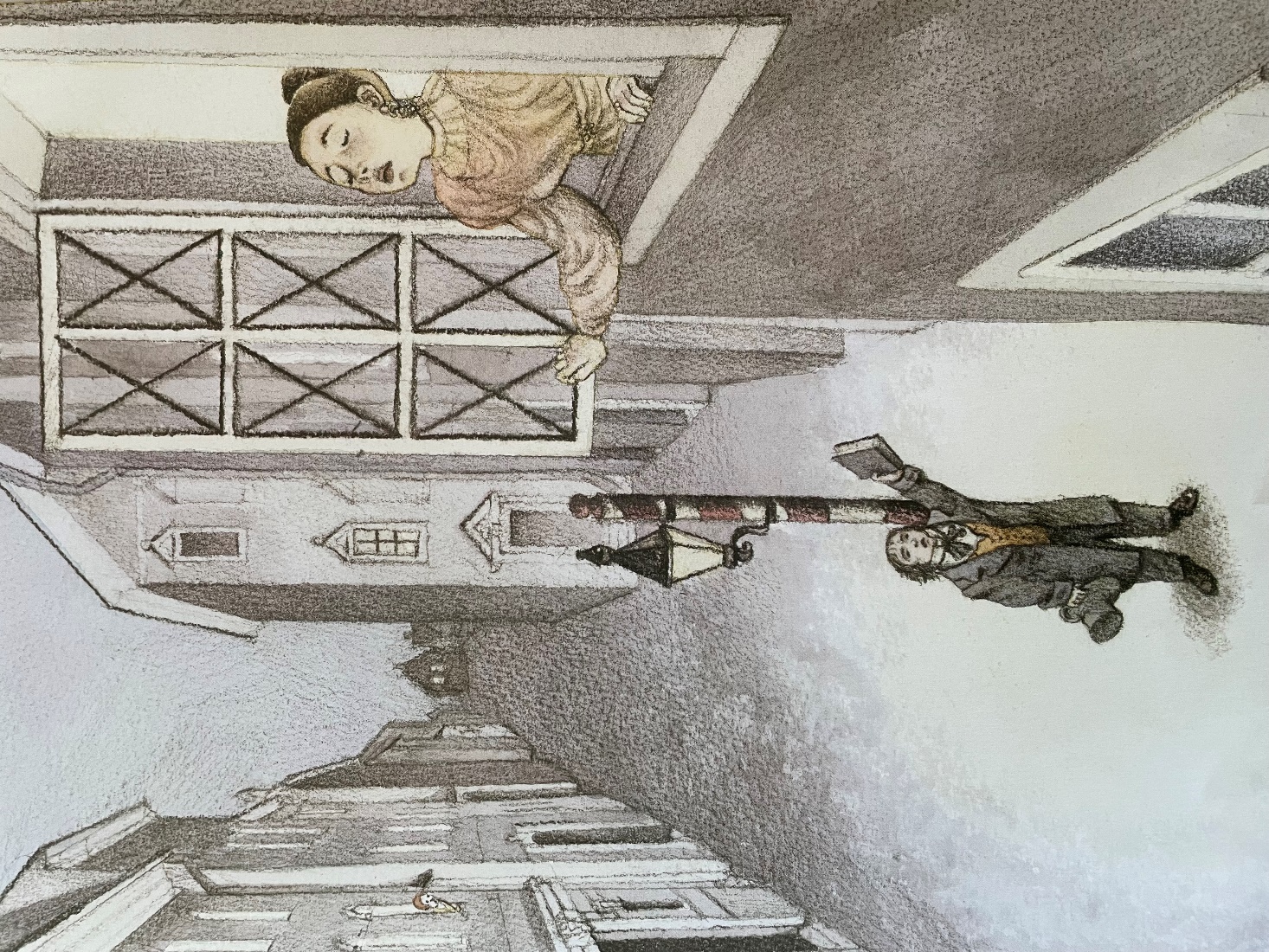 RAZVESELJEVALI SO GA OTROCI. DELIL JIM JE FIGE.
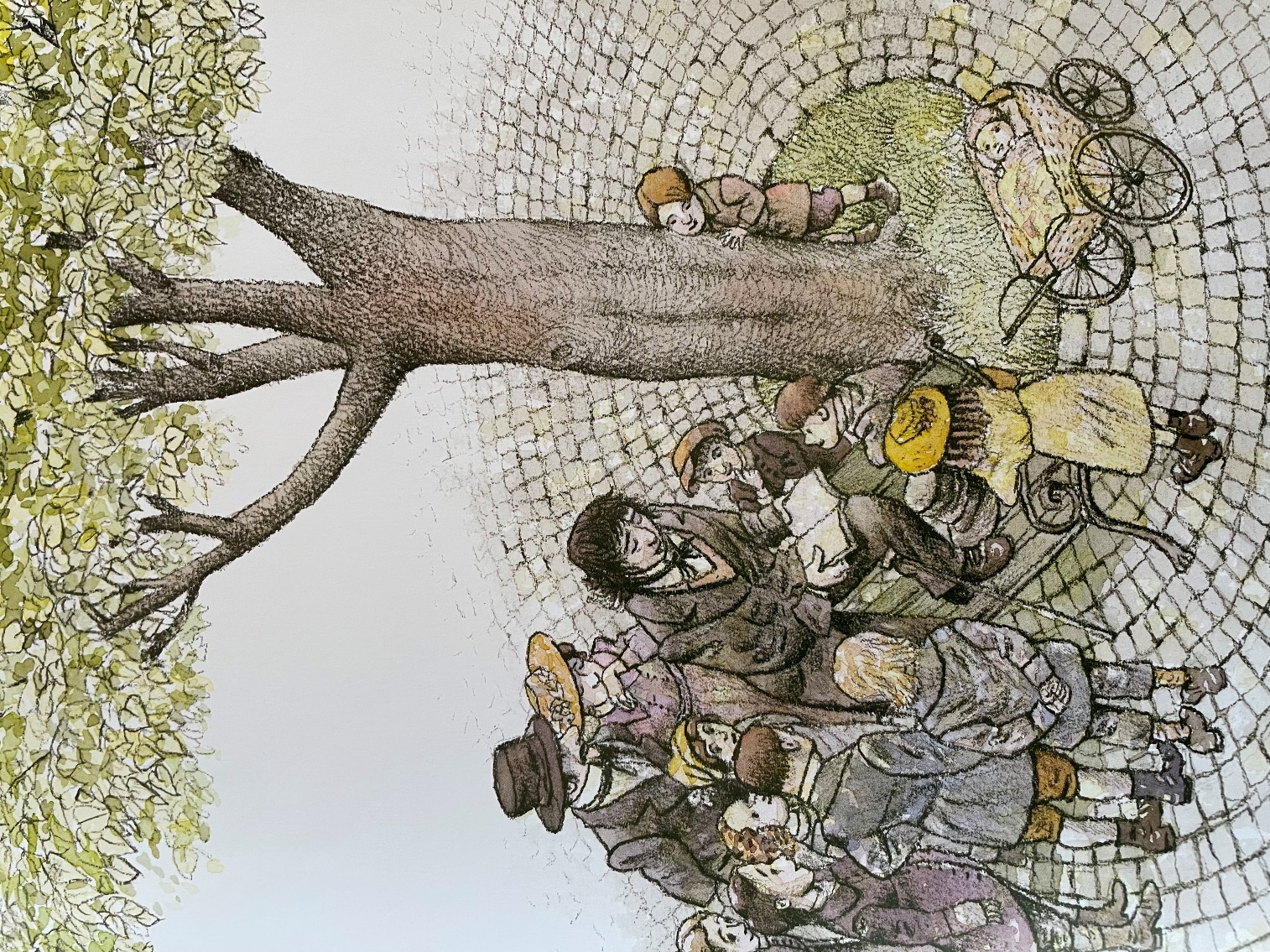 STOJI, STOJI TAM LIPICA
Stojí, stojí tam lipica,pod lipo hladna senčica,pod lipo miza kamnata,na štiri vogle rezana.
Priletela ptičica,predrobna ptica ščinkovka,sedla je na lipico,zapela lepo pesmico.
FRANCE PREŠEREN: ZDRAVLJICA
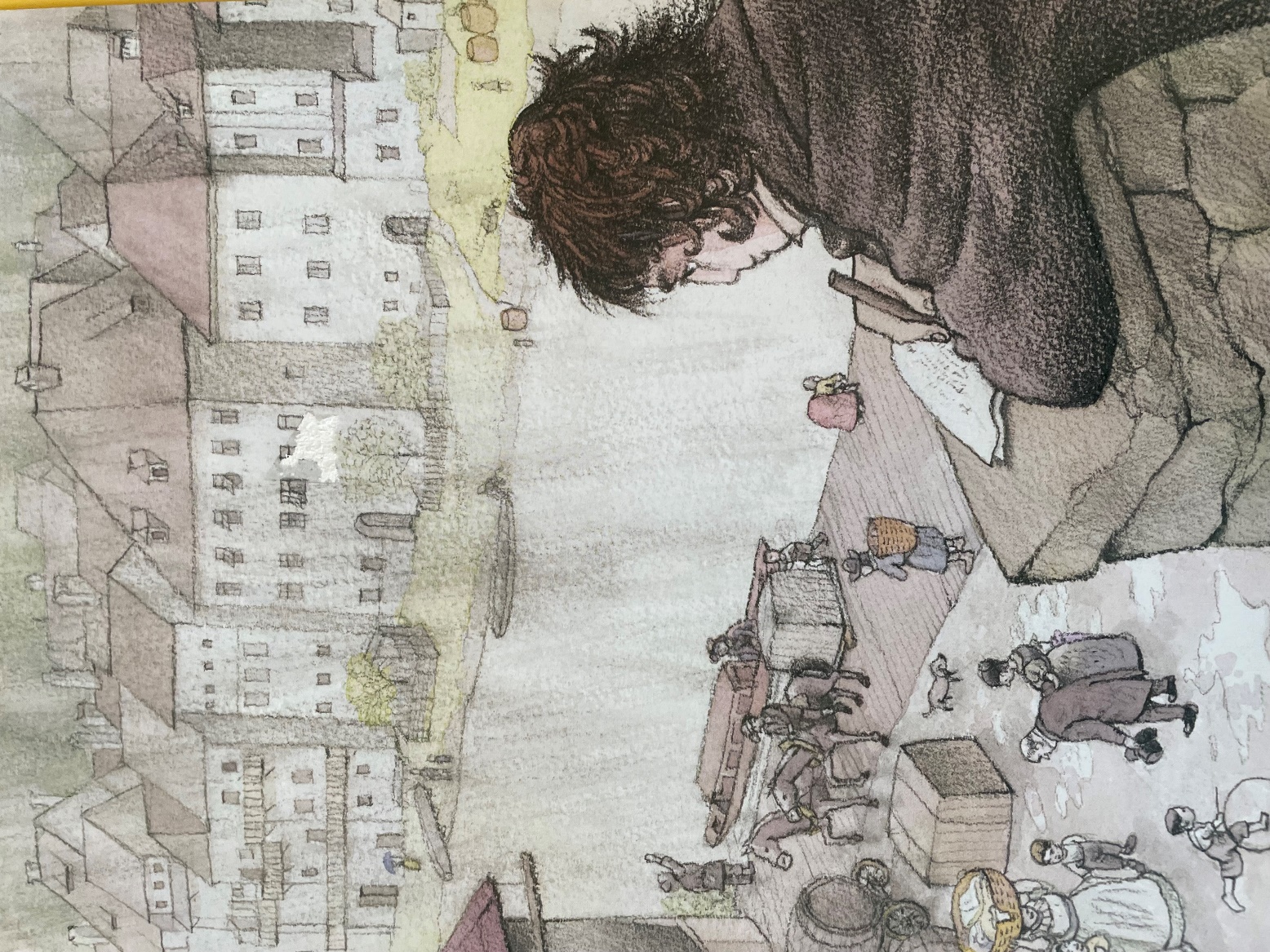 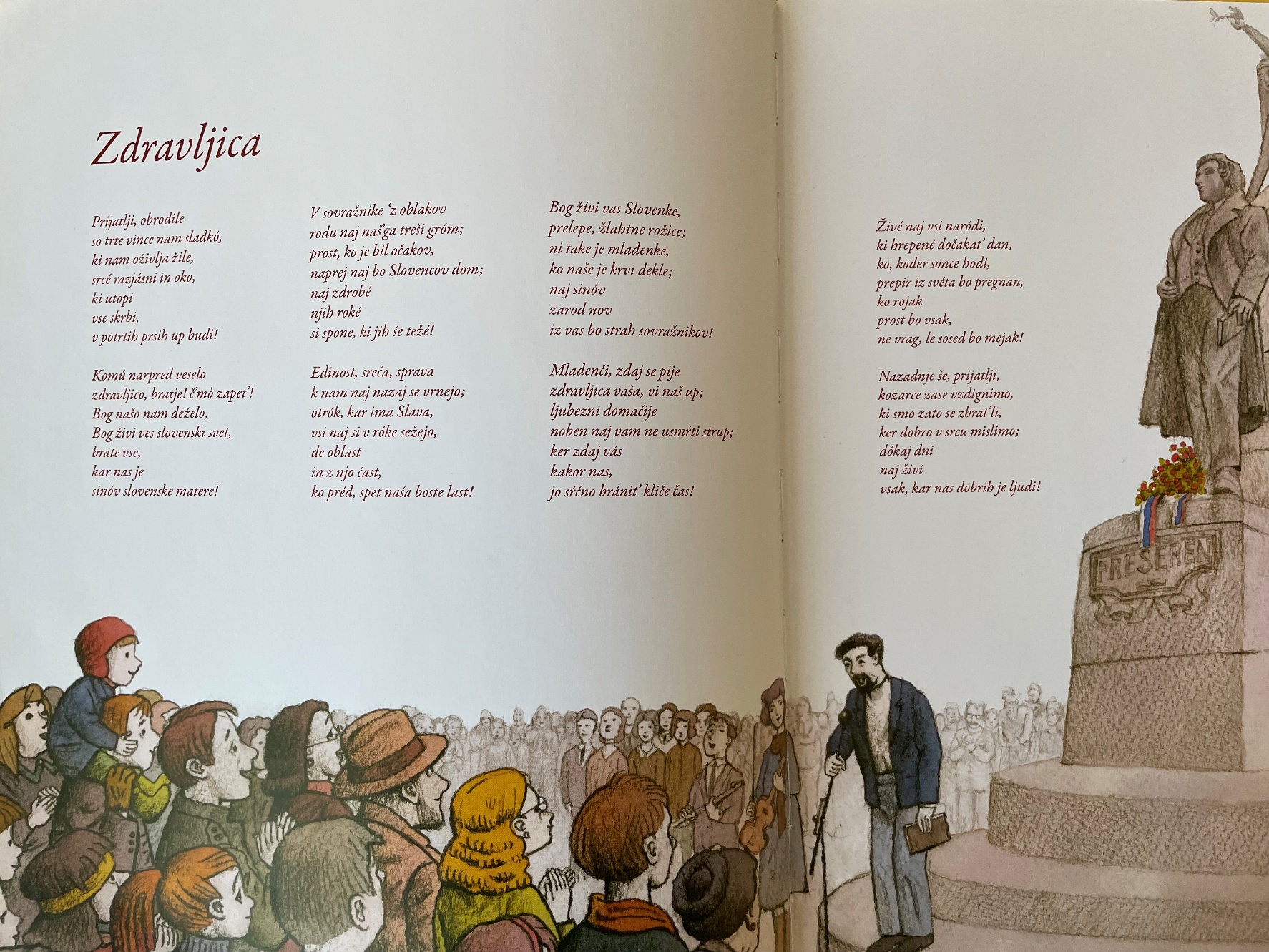 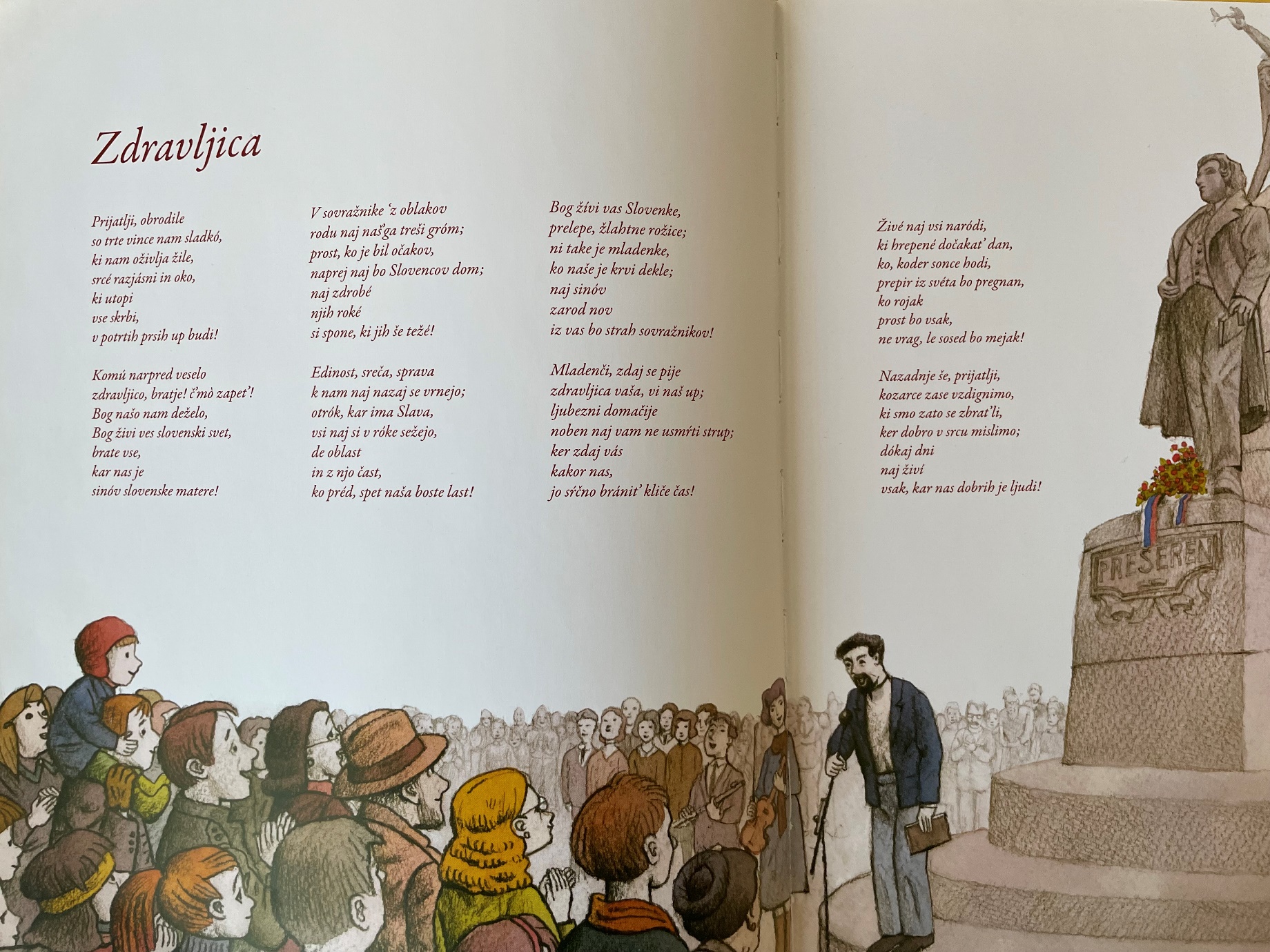 8. FEBRUARKRANJ
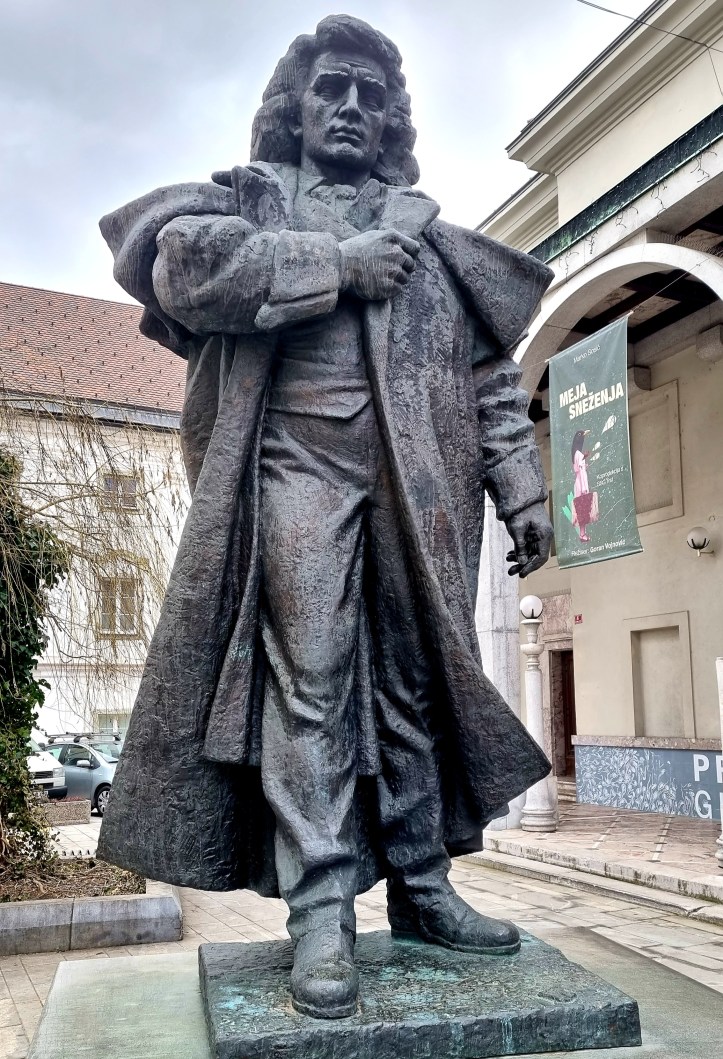 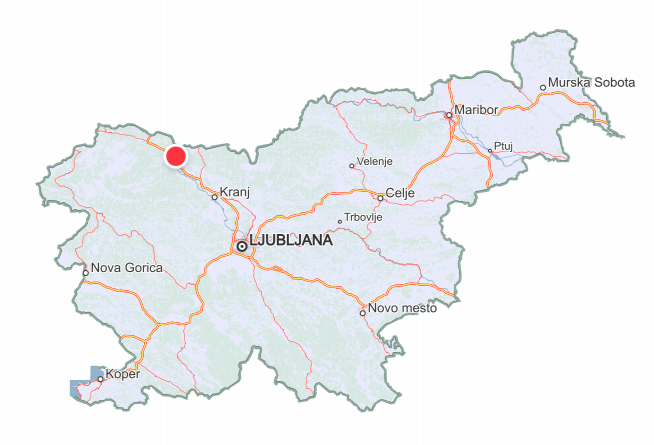 ZA SLOVENIJO ŽIVIM

  Za Slovenijo živim, zame je edina, je kot pesem polna rim moja domovina.

Za Slovenijo živim, njen me vodi tok, v čustva z njo se potopim, je moj smeh.

Za Slovenijo živim, njen me vodi tok, v čustva z njo se potopim, je moj smeh in jok, 

v čustva z njo se potopim, je moj smeh in jok.
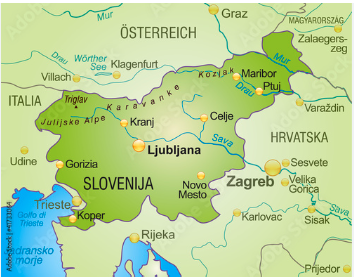 https://www.youtube.com/watch?v=mwZOijf8Oks